Regular Expressions andLexical Analysis
IUST Compilers - TA ClassMorteza Zakeri – Mohsen Amirian
Fall 2017
1
Outline
Regular Expressions
Convert FA to Regular Expressions
Introduction to flex
2
Regular Expressions
3
Regular Expressions
Regular expressions 
describe regular languages  


Example:

                 describes the language
4
Given regular expressions       and
Are regular expressions
Recursive Definition
Primitive regular expressions:
5
Not a regular expression:
Examples
A regular expression:
6
Languages of Regular Expressions
:   language of regular expression


Example
7
Definition
For primitive regular expressions:
8
Definition (continued)
For regular expressions       and
9
Example
Regular expression:
10
Example
Regular expression
11
Example
Regular expression
12
= { all strings with at least
      two consecutive 0 }
Example
Regular expression
13
= { all strings without
      two consecutive 0 }
Example
Regular expression
14
Convert FA to RegExp
15
Generalized Transition Graph
Obtaining the final regular expression:
16
From       construct the equivalent
Generalized Transition Graph
          transition labels
          are regular expressions
Example:
17
Another Example:
18
Reducing the states:
19
Resulting Regular Expression:
20
In General
Removing states:
21
More complex example
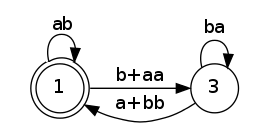 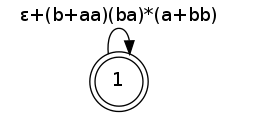 22
Introduction to flex
23
Format of the Input File
%option noyywrap
%{
	#include<stdio.h>
%}

Definitions
 
%%

Rules (Regular Expressions)		Actions ( C codes)

%%
int main()
{
	yylex();   // include the main loop
	return 0;
}
24
Toy example
%{
	#include<stdio.h>
	#include<conio.h>
	int count;
%}
digit [0-9]
letter [a-zA-Z]
%%

{letter}({letter}|{digit})*    { count++; printf("matched!!!”); }

%%
int main(void) 
{
    yylex();
    printf("number of identifiers = %d\n", count);
    return 0;
}
Definitions
Rule and action
25
Toy example: run…
26
Patterns
‘x’			match the character ’x’

‘.’			any character (byte) except newline

‘[xyz]’		a character class; in this case, the pattern matches either an ’x’, a ’y’, or a ’z’

‘[^A-Z]’		a "negated character class", i.e., any character but those in the class. In this case, any character EXCEPT an uppercase letter.


‘r*’ 		zero or more r’s, where r is any regular expression
‘r+’			one or more r’s
‘r?’		zero or one r’s (that is, “an optional r”)
‘r{2,5}’		anywhere from two to five r’s
27
Example
(0+2)*[(1+3)(0+2)*(1+3)]*
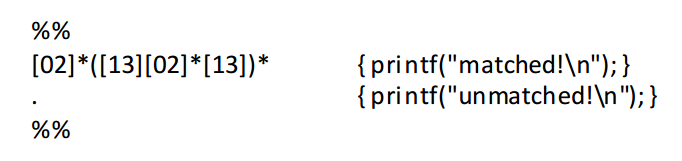 28
Predefined Variables
29
Read input from file
int main( int argc, char **argv )
{
	++argv, --argc;	/* skip over program name */
	if ( argc > 0 )
	{
		yyin = fopen( argv[0], "r" );
	}
	else{
		yyin = stdin;
	}
	yylex();
	return 0;
}
30
Use lex
In Windows and Mac:
Refer to our video tutorial.
In Unix and Linux:
31
Reference
An Introduction to Formal Languages and Automata, Peter Linz
Dr. Costas Busch Slides
Slides 3 to 20
Flex Online Manual
http://dinosaur.compilertools.net/flex/index.html
32
Thank you!
33